Mälumäng iv
2018 eri
Reeglid ja täpsustused
Tiimidevaheline koostöö KEELATUD 
Iga teema kohta 4 küsimust, vastamiseks aega 4 minutit
Abivahendid KEELATUD
Iga teema annab 4 punkti
Ajalugu
Esimene teema
a) Omal ajal ei võetud Venemaal nekrutiks poisse, kes olid kasvult väiksemad kui 2 arssinat ja 2,5 verssokit. Vähemalt kui pikk pidi noormees kaasaegsetes ühikutes olema, et saanuks veel isakest tsaari teenida?  1p
153 cm
158 cm
162 cm
b) OM ajalugu 1920- 44 kirjutab:  valged õlgkübarad, sinine dress, kollased saapad... Eestist sõideti välja tollases kaitseväe riietuses ja võistlusvorm 1920. aasta Antverpeni OM-il esinemiseks muretseti alles kohapeal.  Olümpiariietuse raha saadi aga kauba eest, mis Eestist kaasavõetuna müüdi Belgias maha. Mis kaup oli Eesti olümpiadelegatsioonile sõjaministeeriumi poolt selleks kaasa antud? 1p
c) Vanad kreeklased segasid munakoorte tuhka veiniga, saades nii väga vajaliku toote. Milleks kreeklased saadud segu kasutasid? 1p 
šampoonina
hambapulbrina
küünelakina
ravisalvina
d) Mitme õuna eest müüs aegumatus „Kevades“ Toots Kiirele ilusa poisslapse nime? Täpselt sama arv oli ka erinevate köögiviljade sorte, mille seemneid Toots külvas segamini köstri peenrale. 1p
Estika
Teine teema
a) Üks kuraasikas talumees näitas Järvamaa kõrtsis, kuidas ta sööb korraga nelja Eesti parimat toitu. Leivale määris mees paksult võid, millele lisas veel 2 komponenti. Mis need olid? 1p
pasteet ja soolasilk
mesi ja pekk
juust ja praemuna
b) Eestis elas mõned aastad tagasi 83 üle 100-aastast inimest. Mitu naist on nende 83 hulgas (õige vastus koosneb kahest ühesugusest numbrist, näiteks 11, 22, 33, ... )? 1p
c) Millist muusikariista tuleb setude uskumuse järgi haigele mängida, et ta terveneks? 1p
 d) Läbi aegade on Eestis üllitatud viis postmarki, millel on kujutatud postmargi väljaandmise ajal elus olevaid inimesi.  Valige alltoodud viiest nimest välja 2, keda on nende elu ajal kujutatud postmargil. 1p
kirjanik Tammsaare
maletaja Keres
helilooja Pärt
kergejõustiklane Nool
suusataja Veerpalu
2018
Kolmas teema
a) 2018.  aastal  Venemaal toimunud jalgpalli MM sai palju tähelepanu. Finaalis kohtusid Horvaatia ja Prantsusmaa, kuid võidukas oli Prantsusmaa. Millise skooriga lõppes mulluse aasta jalgpalli MM-i finaal? 1p

b) Ameerika Ühendriikide president Donald Trump ja Põhja-Korea valitseja Kim Jong Un kohtusid 12. juunil. See oli ajaloos esimene kohtumine Ameerika Ühendriikide ja Põhja-Korea juhtide vahel. Mis riigis see kohtumine toimus? 1p
c) 24. juunil toimus Saudi Araabias oluline muudatus seaduses. Muudatus puudutas naisi, kellele oli siiani üks kindel tegevus keelatud. 24. juunil aga legaliseeriti see tegevus. Saudi Araabia oli ainus riik maailmas, kus see tegevus naistele oli keelatud. Mis tegevusest käib jutt? 1p
d)19. mail nägi seda sündmust umbkaudu 1.9 miljardit inimest üle kogu maailma. See toimus St. George’I kabelis Winsdori lossis. Ürituse kogu maksumus oli kokku umbes 32 miljonit Briti naela. Millest käib jutt? 1p
Sport
Neljas teema
a) Millistel olümpiamängudel oli esmakordselt: elektrooniline ajamõõtmine, finišifoto, kolmeastmeline pjedestaal, võitjale ta kodumaa hümni mängimine, mastis medaliomanike riikide lipud, spetsiaalselt ehitatud olümpiküla? 1p
1932 Los Angeles
1936 Berliin 
1952 Helsingi 
1956 Melbourne
b) Millise USA linna korvpallimeeskond kandis esialgselt nime Knickerbockers, mis tuletati hollandlaste vanamoeliste allapoole põlvi ulatavate avarate meestepükste järgi? 1p
c) Esimese kuldmedal taliolümpiamängudelt kuulub ameeriklasele Charles Jewtraw´le, kes võitis ajaga 44,0 esimese ala 1924. aasta taliolümpial. Mis spordialal? 1p
d) Roger Federer on tennise tippsportlane,  kes praegu on ATP edetabelis kolmandal kohal. Tema kodumaa on ka korraldanud 1954 aasta jalgpalli maailmameistrivõistlused.  Kuigi see riik on osaliselt mägine ja kliima seal sobilik talispordiks,  on see riik tuntud just jalgpalli ja jäähoki poolest.  Selle riigi rahvussport on Schwingen, mis tähendaks tõlkes … maadlus.  (Lüngas on selle riigi nimi.) Mis riigist käib jutt? 1p
Muusika
Viies teema
a) Kuulake pala ja arvake ära loo pealkiri ja esitaja(d). 4p
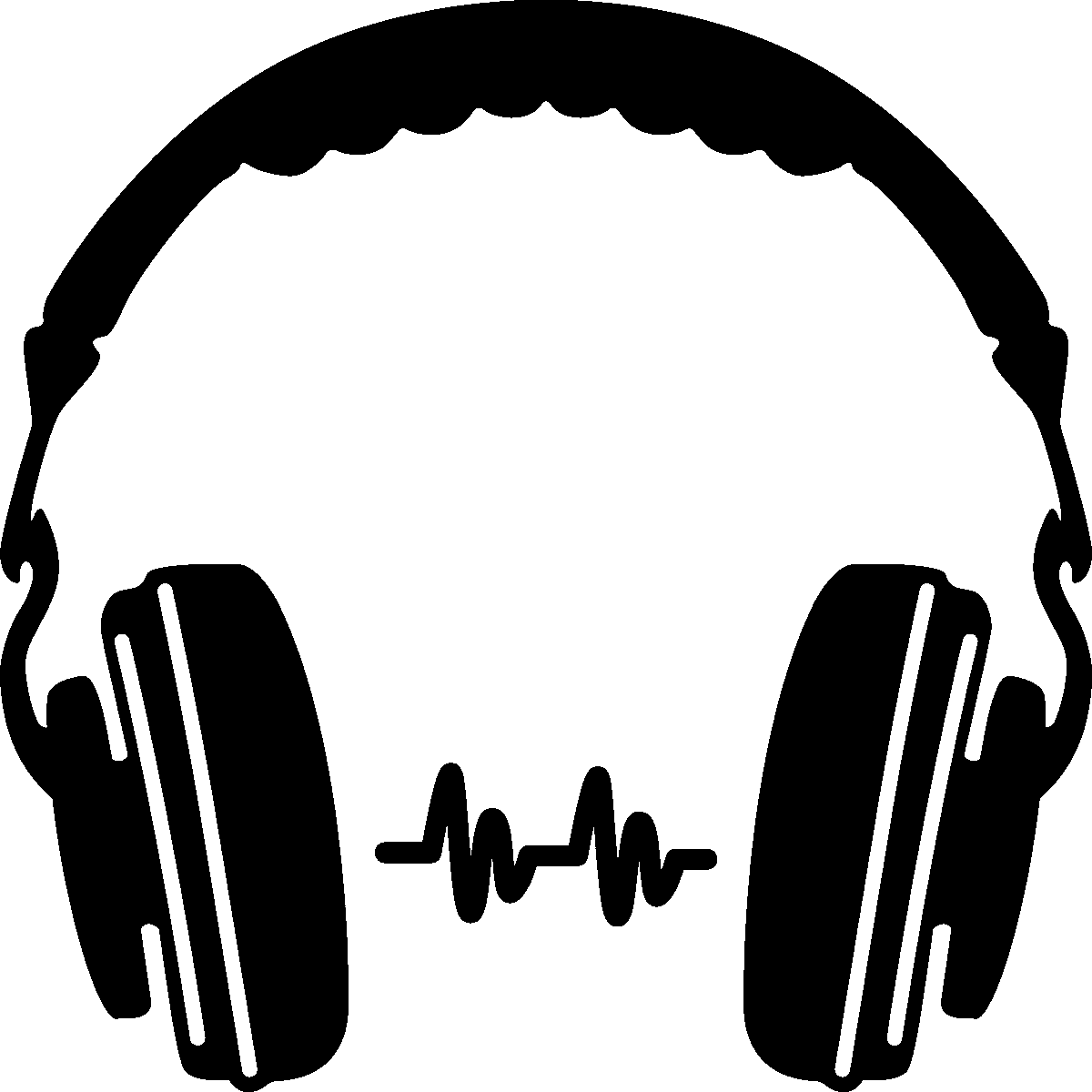 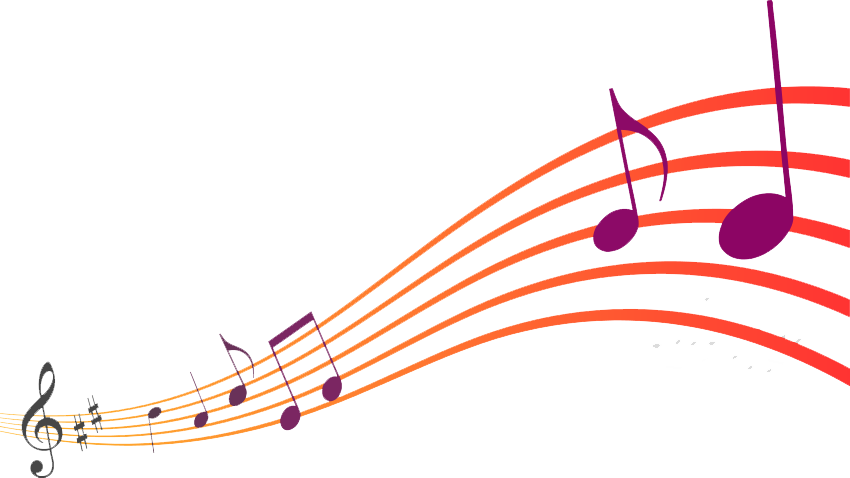 Loodusteadused
Kuues teema
a) Itaalia, Poola, Rootsi, Soome, Inglismaa. Milline neist riikidest on väikseima ja milline suurima pindalaga? 1p
b) Võrtsjärv on ühe variandi järgi saanud oma nime sõnast «võrrits». Mis on võrrits? 1p
virts (vedel sõnnik)
pilliroog
pajuvõsa 
viljandlane
c) See lind, kes kannab ka nime metsavaht, on meie arvukaim haudelind. Eestis pesitseb neid kuni 3 miljonit paari. Mis lind see on? 1p
d) Seoses sõjaliste operatsioonidega Iraagis korraldati täiskasvanud ameeriklaste hulgas küsitlus, milles kontrolliti nende geograafia- alaseid teadmisi. Mitu % küsitletud ameeriklastest suutsid  maakaardilt leida Iraagi riigi? 1p
15 %
35 %
65 %
Varia
seitsmes teema
a) Briti Nõukogu vahendusel selgitati Inglismaa ilusaim sõna.  Alltoodud sõnu võib nimetada isegi maailma ilusaimateks ingliskeelseteks sõnadeks, sest küsitlus toimus 102 mitteingliskeelses riigis. Milline sõna alltoodutest oli ilusaim? 1p
eternity- 	igavik
love- 	armastus
mother -  	ema
passion -  	kirg
smile-  	naeratus
b) Pildil on legendaarne  Trooja hobune, mille sisse varjunud sõdalased aitasid vallutada Trooja linna. Millise praeguse riigi territooriumil asuvad antiikse Trooja varemed? 1p
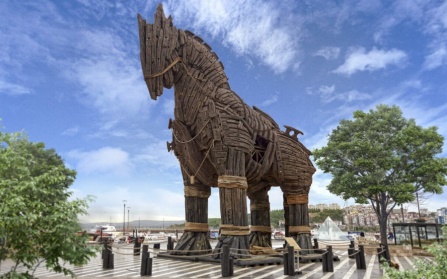 c) Milliseid kahte alltoodud neljast raamatuväljaandest on tõlgitud kõige enamatesse erinevatesse võõrkeeltesse? 1p
Piiblit
H. C.  Anderseni muinasjutte
A. Christie kriminaalromaane
J.  K. Rowlingi romaanisarja “Harry Potter” 
d) John Lennon oli tuntud terava keele ja huumorimeelega. Legend pajatab nii, et ühel kontserdil ei halastanud ta ka kroonitud peade peale. Viimast lugu teadustades kutsus tollal 20-aastane Lennon publikut kaasa elama sõnadega:  “Teie seal odavamatel kohtadel lööge käsi kokku. Ülejäänud aga ... “ Mida soovitas Lennon teha esimestes ridades istuvatel kõrgetel külastajatel? 1p
istuge vaikselt
kõlistage oma kalliskividega
võite ära minna
Tehnika ja teadus
Kaheksas teema
a) Maailma esimene seeriaauto oli Ford Model T, hüüdnimega Tin Lizzie, mis tuli müügile 1908. aastal. Selle auto seeriatootmine lõpetati 1927. aastal ja seda mudelit oli selleks ajaks valmistatud enam kui 15 miljonit. Valige alltoodutest välja need 2 autot, mida on toodetud eelmainitud “Liisust” rohkem. 1p
Opel Astra
Volkswagen Beetle
Toyota Corolla  
Mercedes-Benz SLR McLaren
Honda Civic
b) Mis ametimees oli vanadel aegadel pekker? 1p
c) Kui vähendatud mudeli järgi võrrelda maakera jalgpalliga, siis milline pall oleks sellise mastaabi korral Kuu? 1p

d) 12 sodiaagi tähtkuju kannavad nimesid Kalad, Sõnn, Kaksikud, Vähk jne. Selles 12 tähtkujus on kindlalt vaid üks eluta olend. Ka see küsitav tähtkuju oli varem elusolend, kes arvatakse olevat olnud HUNT.  Milline sodiaagi tähtkuju on ainsana eluta olend? 1p